S.R.S SR.SEC.SCHOOL           ROHTAK
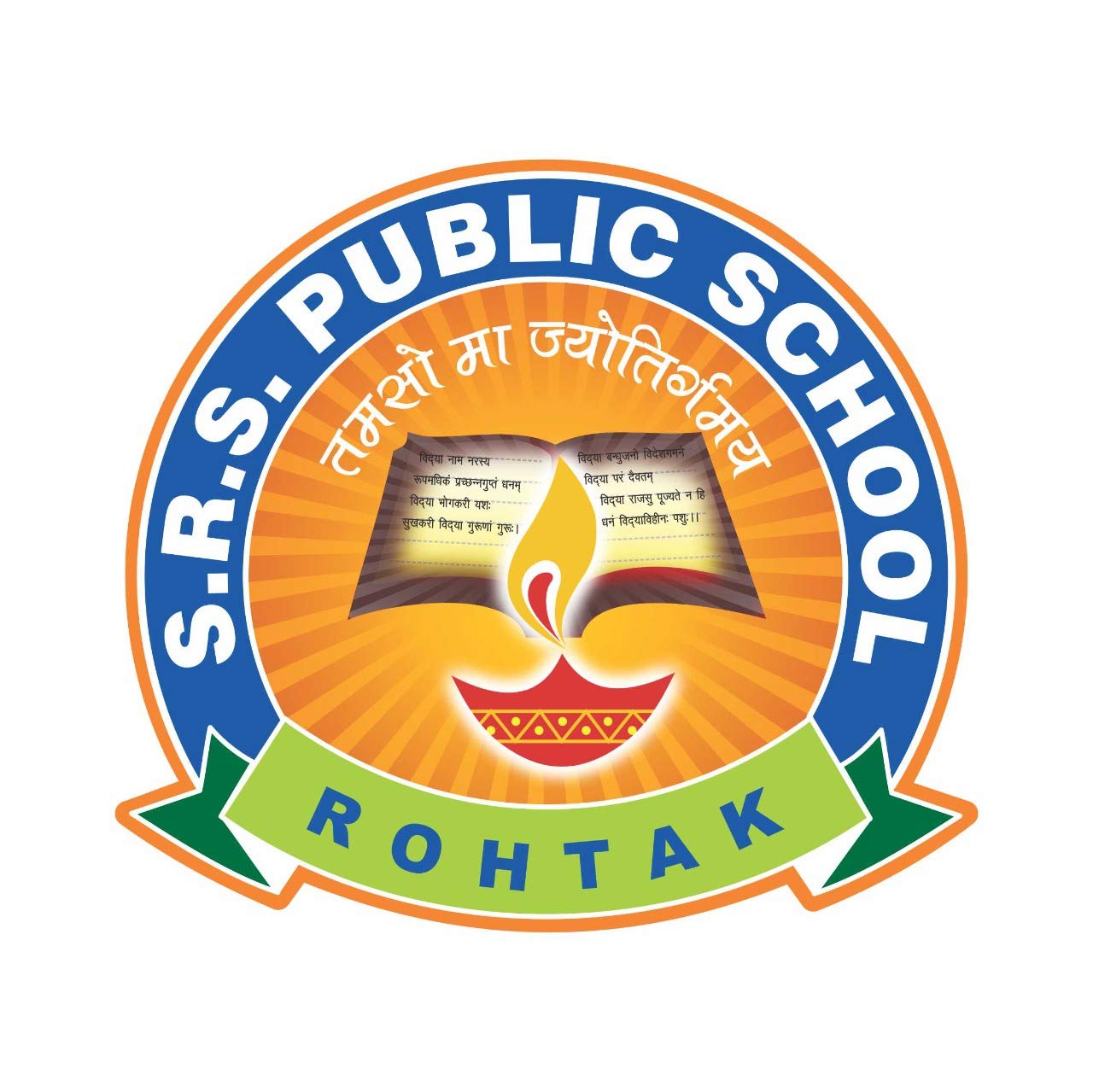 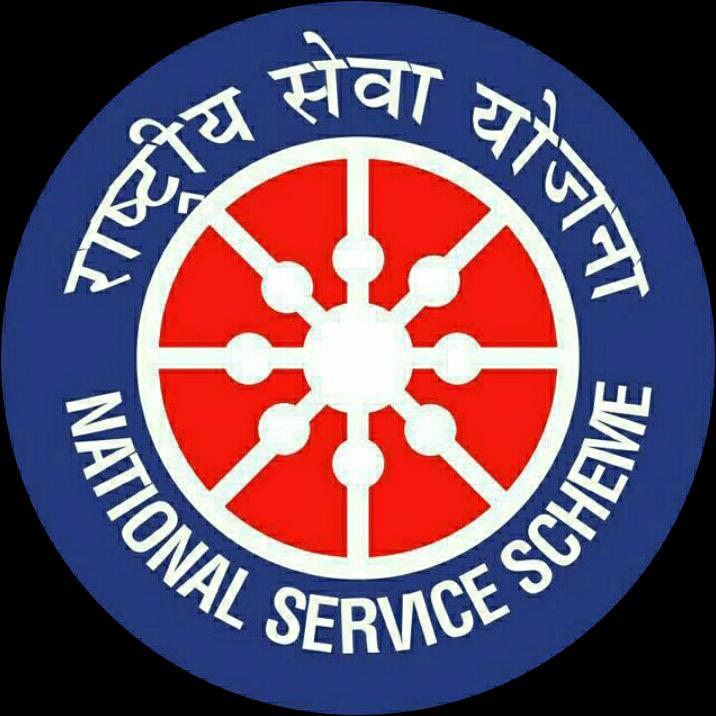 Name:--soumya patel 
Class:-12th  commerce 
Roll no. :- 1244
Topic:- SAY NO TO TOBACCO.
Introduction:-
Welcome to our presentation on World Tobacco Day, an annual observance held on May 31st.
World Tobacco Day serves as a global platform to raise awareness about the health risks associated with tobacco use and to advocate for effective policies to reduce tobacco consumption.
This day provides an opportunity for individuals, organizations, and governments around the world to come together and take action against the tobacco epidemic.
Each year, World Tobacco Day focuses on a specific theme that highlights a particular aspect of tobacco control.
Overview of TOBACCO:-
Tobacco is a plant native to the Americas, belonging to the Solanaceae family. It has been used for centuries for various purposes, most notably for smoking and chewing. Tobacco contains nicotine, an addictive substance that affects the central nervous system. The use of tobacco has been a subject of controversy due to its negative health effects and societal implications 
Tobacco has a rich history dating back thousands of years. It was first cultivated and used by indigenous peoples in the Americas for medicinal and ceremonial purposes. Following European colonization, tobacco spread worldwide and became a major cash crop. Its popularity grew rapidly, leading to the developmeTobacco is a plant native to the Amer
Health effect of TOBACCO
. Smoking causes cancer, heart disease, stroke, lung diseases, diabetes, and chronic obstructive pulmonary disease (COPD), which includes emphysema and chronic bronchitis. Smoking also increases risk for tuberculosis, certain eye diseases, and problems of the immune system, including rheumatoid arthritis.

Secondhand smoke exposure contributes to approximately 41,000 deaths among nonsmoking adults and 400 deaths in infants each year. Secondhand smoke causes stroke, lung cancer, and coronary heart disease in adults. Children who are exposed to secondhand smoke are at increased risk for sudden infant death syndrome, acute respiratory infections, middle ear disease, more severe asthma, respiratory symptoms, and slowed lung growth.
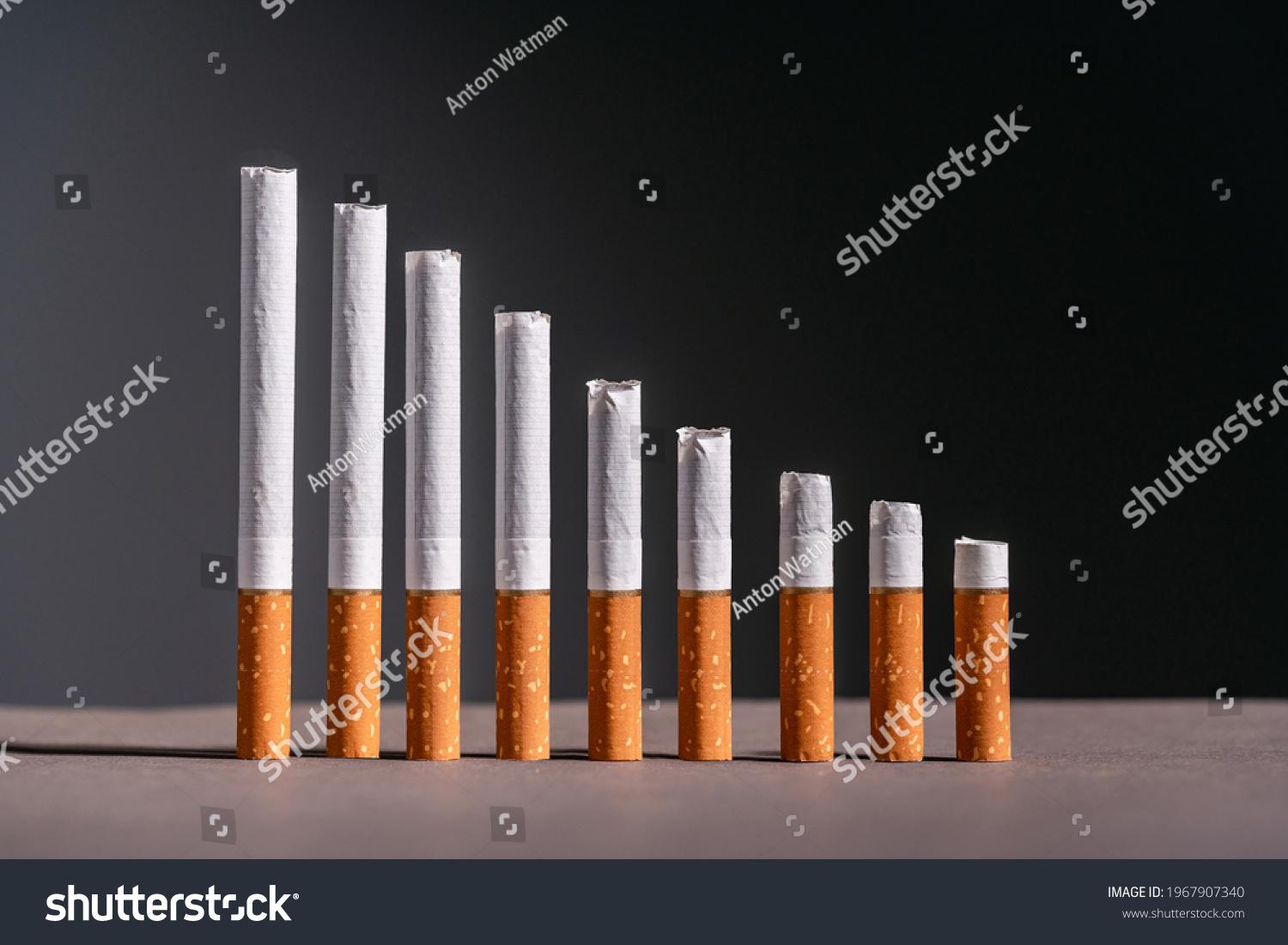 Tobacco usage in India:-
Nearly 267 million adults (15 years and above) in India (29% of all adults) are users of tobacco, according to the Global Adult Tobacco Survey India, 2016-17. The most prevalent form of tobacco use in India is smokeless tobacco and commonly used products are khaini, gutkha, betel quid with tobacco and zarda. Smoking forms of tobacco used are bidi, cigarette and hookah
Globally, tobacco use is one of the biggest public health threats.  It leads not only to loss of lives but also has heavy social and economic costs. The total economic costs attributed to tobacco use  from all diseases in India in the year 2017-18 for persons aged 35 years and above amounted to INR 177 341 crore (USD 27.5 billion).
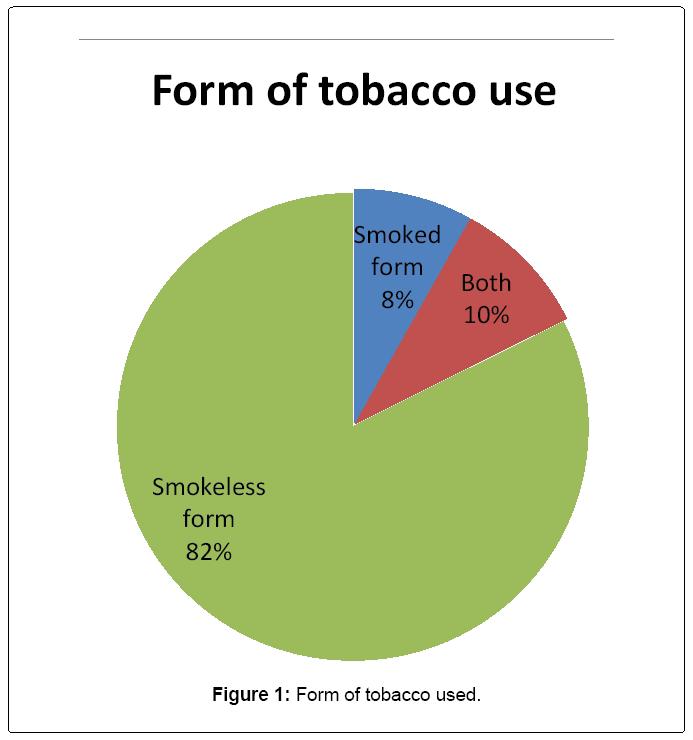 Thank You
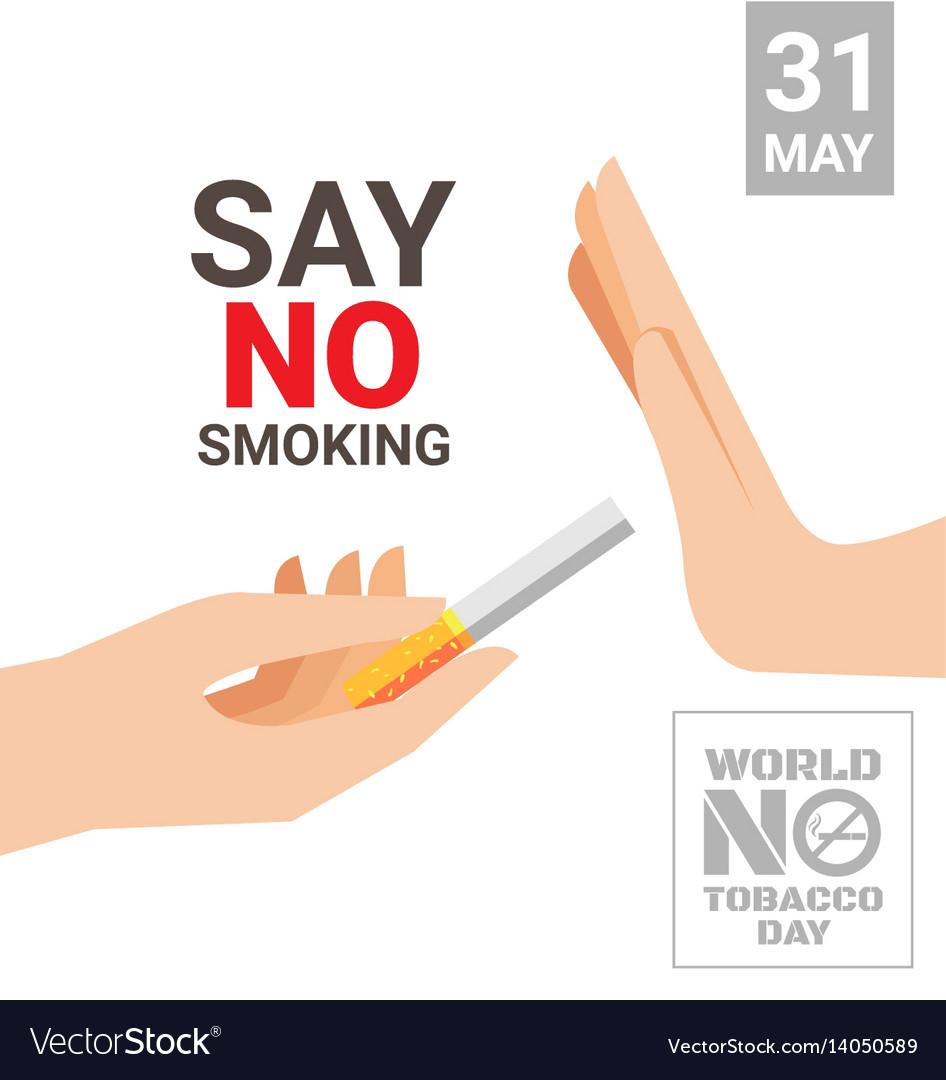